Primary 7 Residential
March 20th-March 24th
Where?
Lochranza Outdoor Centre
Group will be met at the ferry terminal and bused over to Lochranza by the Lochranza Centre team
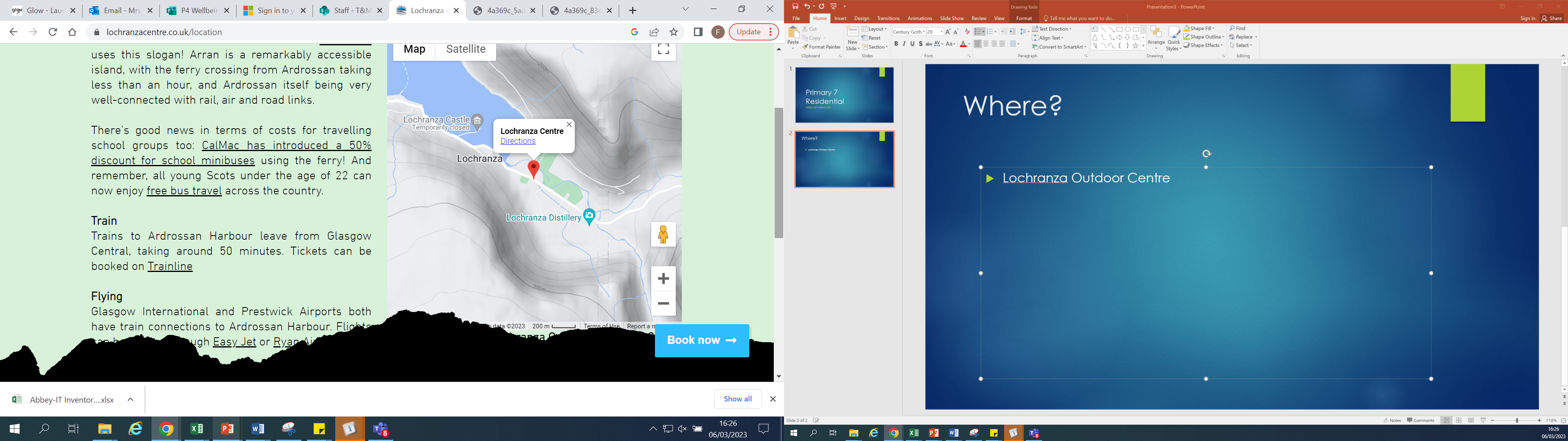 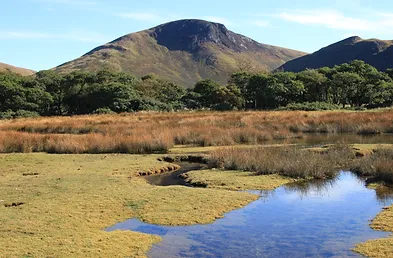 Accommodation
Gender groupings
Mixture of 2/4/8 rooms
Children will be asked to nominate 2 people they wouldn’t mind sharing with
Majority of rooms are en-suite- a few rooms have a shared shower block
Food
Cooked breakfast
Packed lunch
Three course dinner
Choice of meals including vegetarian


Bring your own snacks
Well stocked gift shop
Activities
Ranging from beach walks to gorge walking
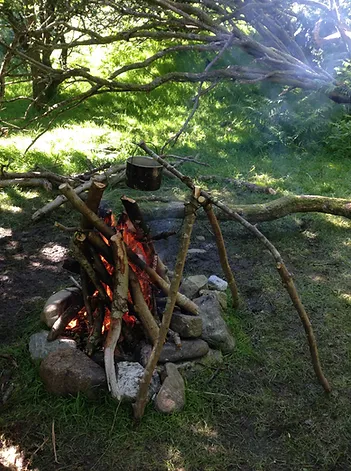 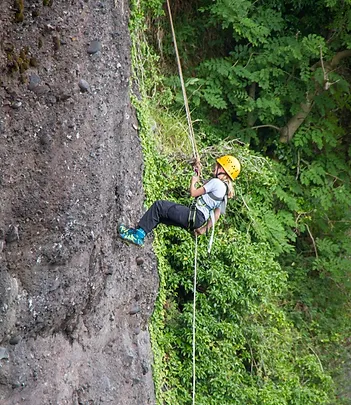 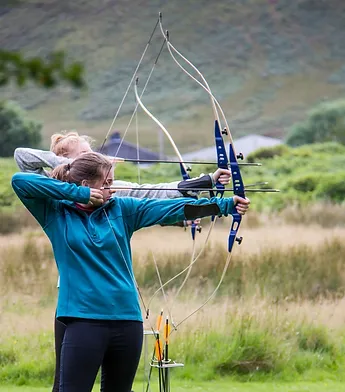 What to pack…not the kitchen sink!!
Old trainers + wellies
Waterproof jacket with a hood
Waterproof trousers- only if you have them
A rucksack for during the day to keep your packed lunch/snacks/water bottles
Several pairs of socks- not fancy- thick and durable
Outdoor trousers- not jeans- leggings/tracksuit bottoms
Thick jumpers/fleece
Hat + gloves
Waterbottle
Towel
Change of clothes for nightime
Pjs
Dry shoes- change of footwear for nightime
Underwear!
Washbag- soap/shampoo/toothbrush
Bin bag for wet and dirty items
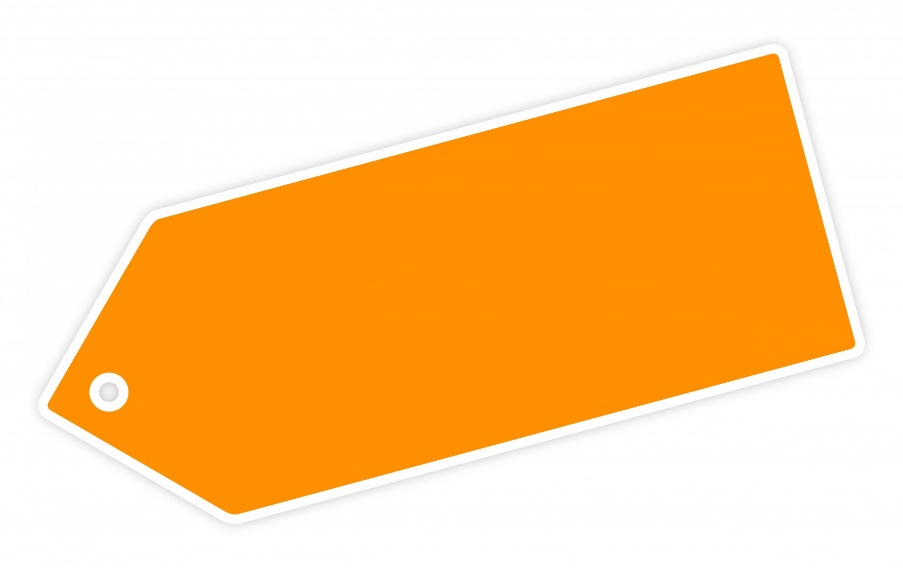 What not to pack…
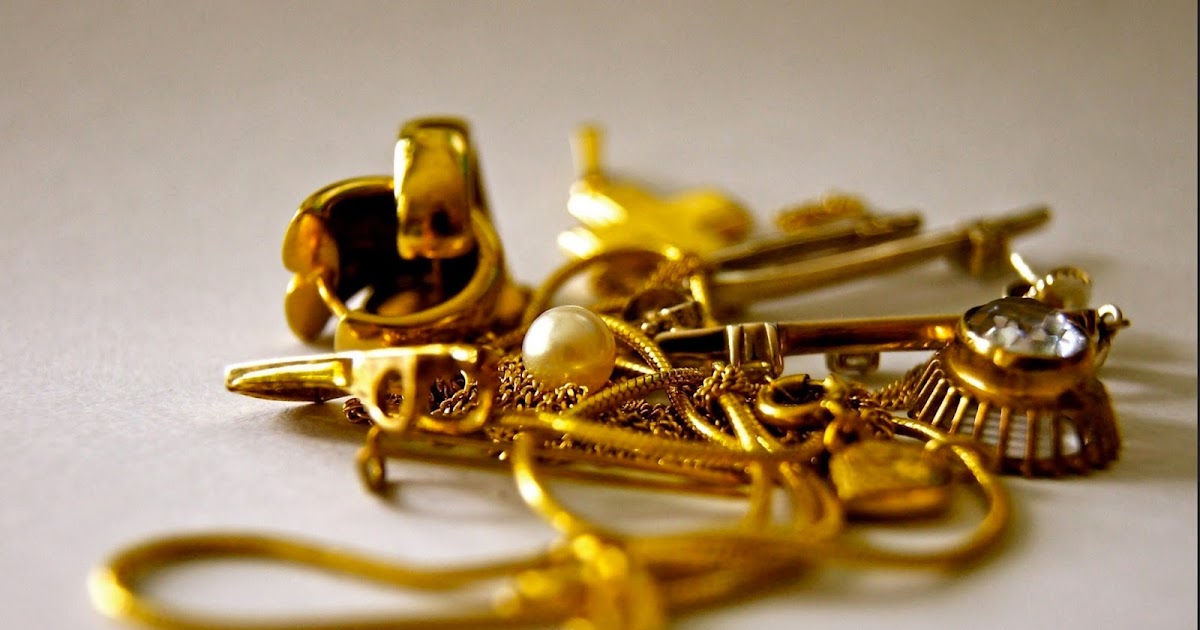 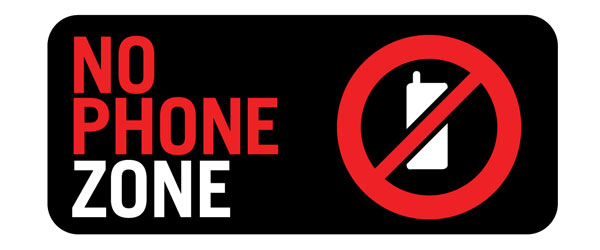 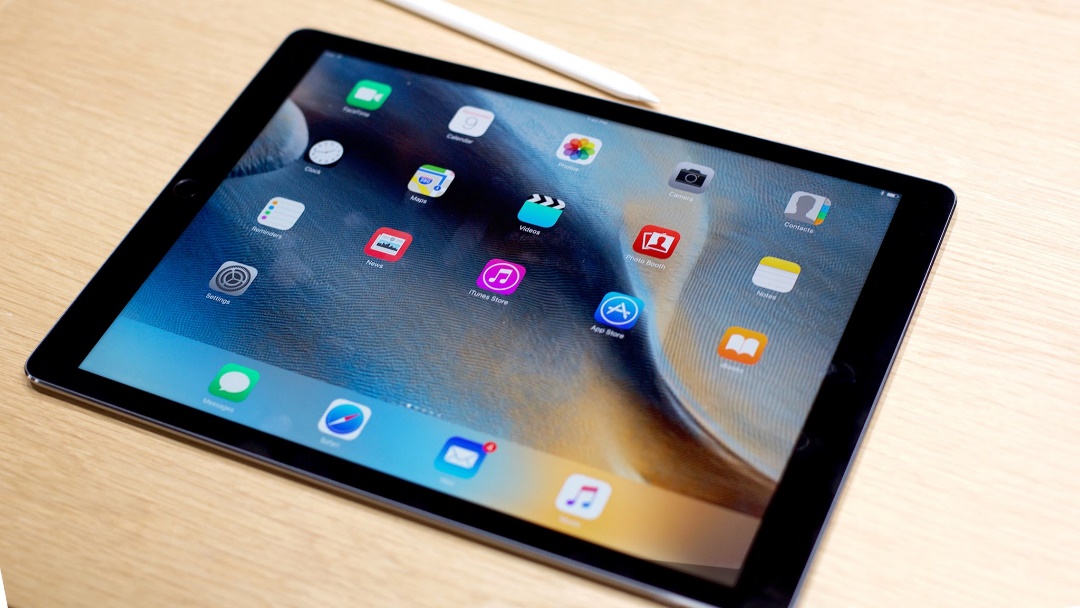 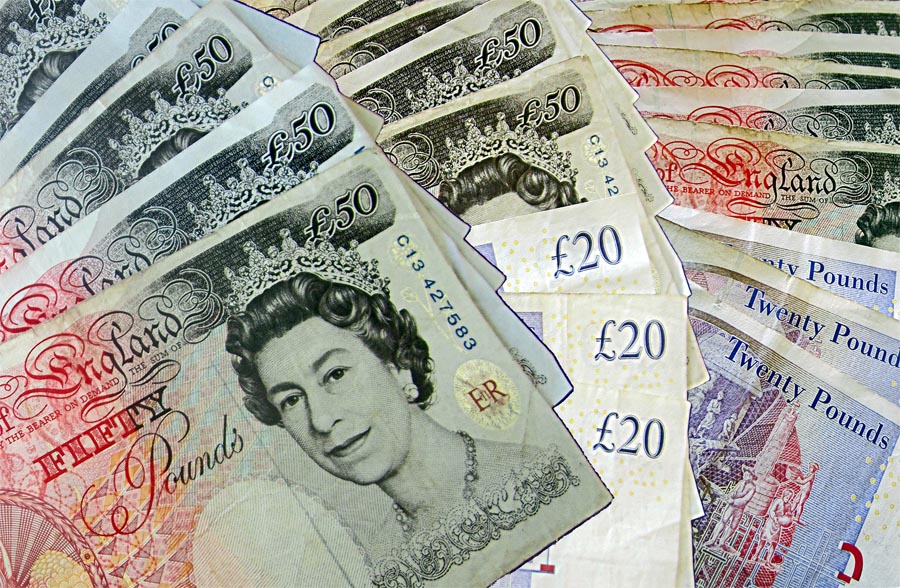 What happens if…
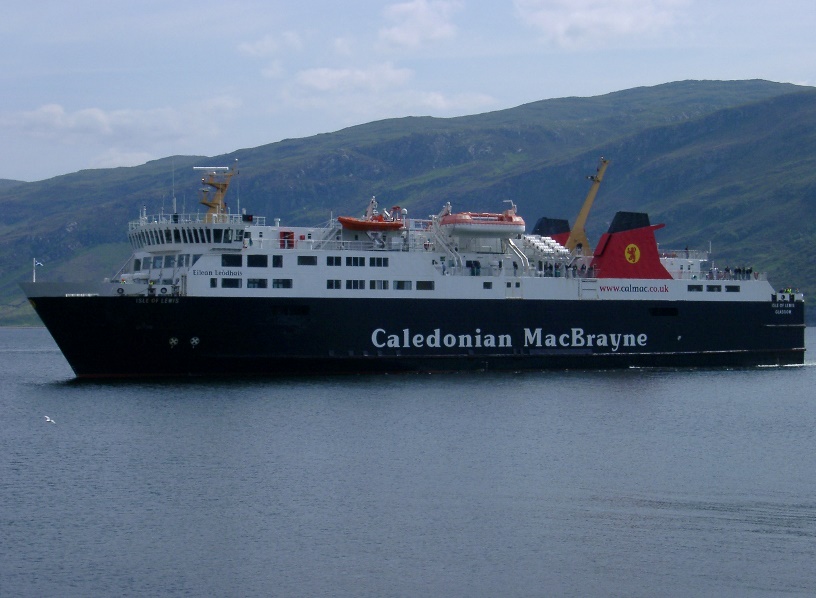 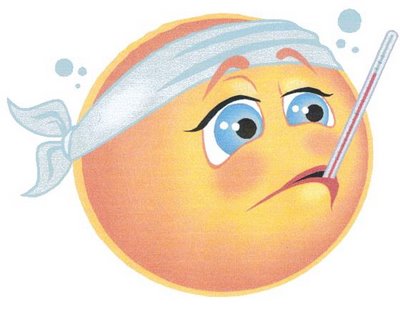 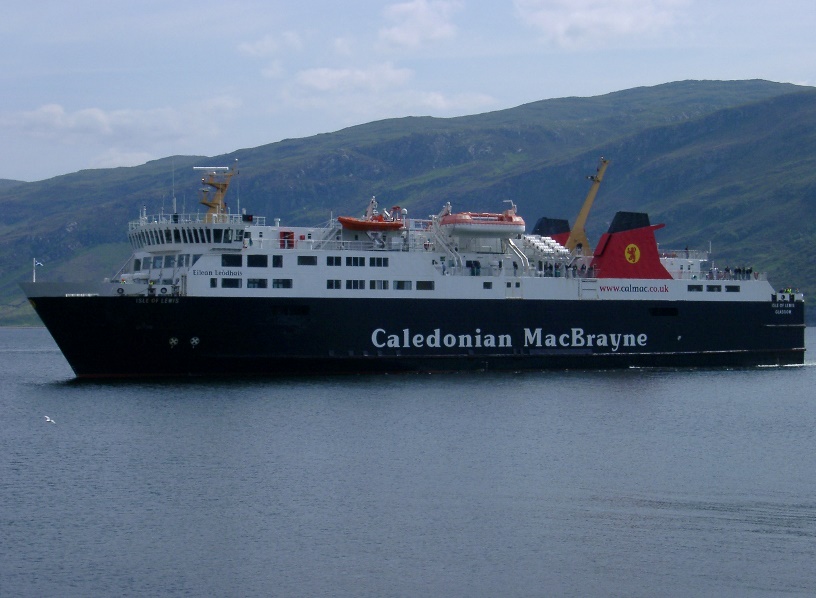 Children should arrive at school as normal with their luggage
any child with medication : medication should be handed to school staff in ziplock bag with child’s name on all medication
Parents can arrive at 11.30am to wave the children off
Bus leaves school @ 11.45am on Monday 20th March
12.30pm Ferry to Arran

Friday 24th 11.05am ferry home
 Back at school by 12.30pm
Children can be picked up @ 12.30pm
Communication
Texts will be sent out via group call AM/PM
Children will update twitter daily with pictures
Should we need to speak with any parent directly school staff will make direct contact 
No child should take mobile phone with them – this will be removed
What happens now?
Check we have all permission slips
Children will receive medical paperwork home- only return this if it is required
Children will be asked to nominate at least two people they would not mind sharing with